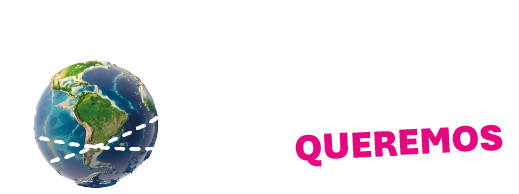 TÍTULO DO TRABALHO

NOME SOBRENOME DO ALUNO 1, NOME SOBRENOME DO ALUNO 2, NOME SOBRENOME DO ALUNO 3; NOME SOBRENOME DO ALUNO 4, NOME SOBRENOME DO ALUNO 5

NOME SOBRENOME DO ORIENTADOR 1, NOME SOBRENOME DO ORIENTADOR 2

ANO ESCOLAR, ESCOLA, E-MAIL DA ESCOLA
logo da escola
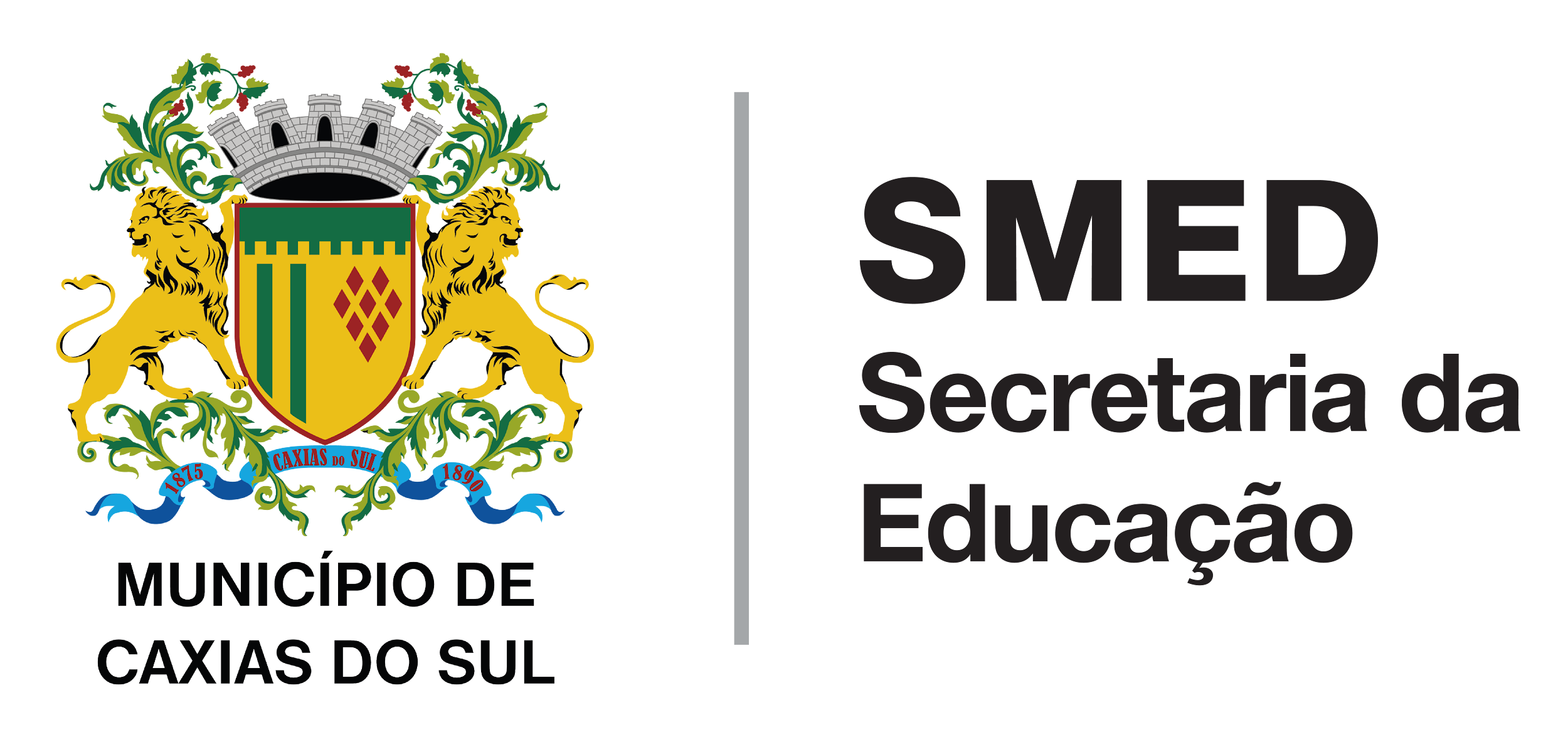 INTRODUÇÃO
RESULTADOS E DISCUSSÃO
Exposição dos resultados observados com a pesquisa de maneira organizada, contendo as principais informações, gráficos, tabelas, figuras e outros (utilizar legendas para os elementos e incluir chamada no texto).
O pôster deve representar a estrutura de  um trabalho científico. O painel tem como objetivo, de forma clara e sucinta, apresentar os resultados de uma pesquisa original completa ou seus resultados parciais. Dessa forma, o pesquisador deverá demonstrar entendimento do assunto,  ou seja, estabelecer conceitos chaves para o problema em questão, evidenciando tópicos da pesquisa bem como os aspectos a serem investigados e metodologia utilizada para obter os resultados. É fundamental justificar o motivo da pesquisa e qual sua real relevância social. Nesse item podem ser utilizadas ilustrações para contextualizar a pesquisa (utilizar legendas, fonte e chamada correspondente no texto).
Tabela 1. Número total de Cicadellidae (Cicadellinae) coletados com armadilhas adesivas amarelas na Reserva Biológica do Lami José Lutezemberger no período de março de 2015 a março de 2016 (Fonte: Os Autores).
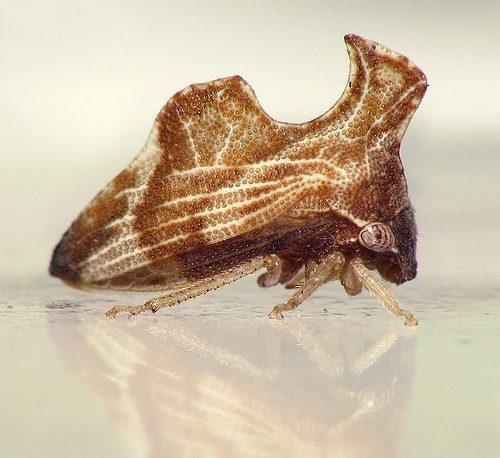 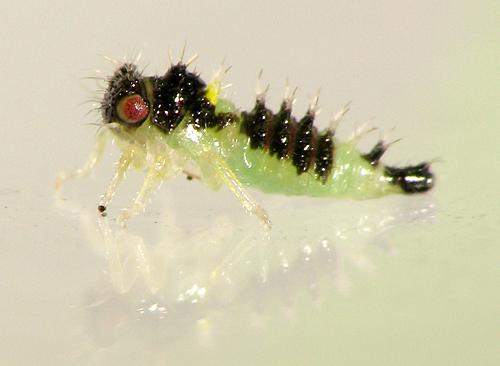 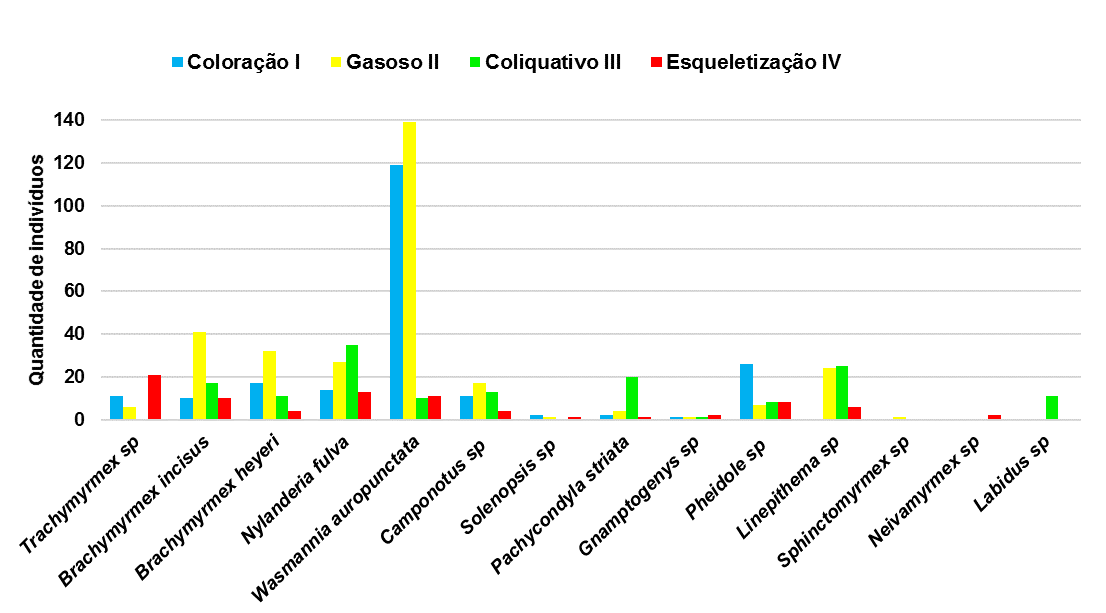 Figura 1. Entylia carinata adulto (esquerda) e ninfa (direita) (Fonte: Bradford, 2009).
OBJETIVOS
Figura 3 - Flutuação das espécies de Formicidae ao longo dos períodos de decomposição identificados durante a amostragem (Fonte: Os Autores).
Incluir os objetivos da pesquisa. Esse item só permite texto.
CONCLUSÃO (ou CONSIDERAÇÕES FINAIS)
Pode ser mantida com o título “CONCLUSÃO” ou ser trocada por CONSIDERAÇÕES FINAIS. Aqui deve constar um fechamento para a pesquisa realizada.
Se for CONCLUSÃO, deve trazer uma dedução extraída dos resultados (definitivo).
Se “CONSIDERAÇÕES FINAIS”, deve representar que o resultado do trabalho possibilita alguma reflexão, sem uma conclusão definitiva ou com resultado suscetível a revisões. Esse item só permite  texto.
METODOLOGIA
Este espaço é destinado aos materiais e à metodologia  utilizada para o desenvolvimento do trabalho. Descrever de forma detalhada como o trabalho foi realizado e quais os instrumentos foram necessários. A utilização de figuras ou esquemas pode ajudar no entendimento da metodologia (utilizar legendas e chamada correspondente no texto).
REFERÊNCIAS
Representa uma elemento obrigatório. As referências devem ser elaborados conforme a ABNT NBR 6023. Esse item só permite texto. Lembre de inserir as citações ao longo do texto e as referências completas correspondentes nesta seção.
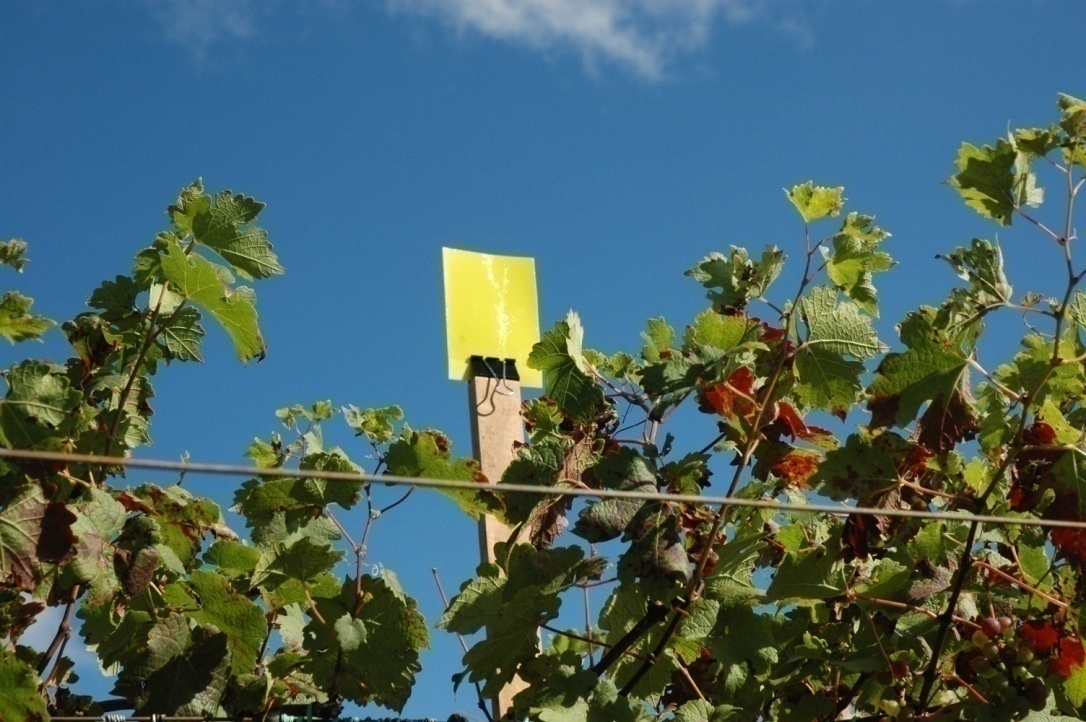 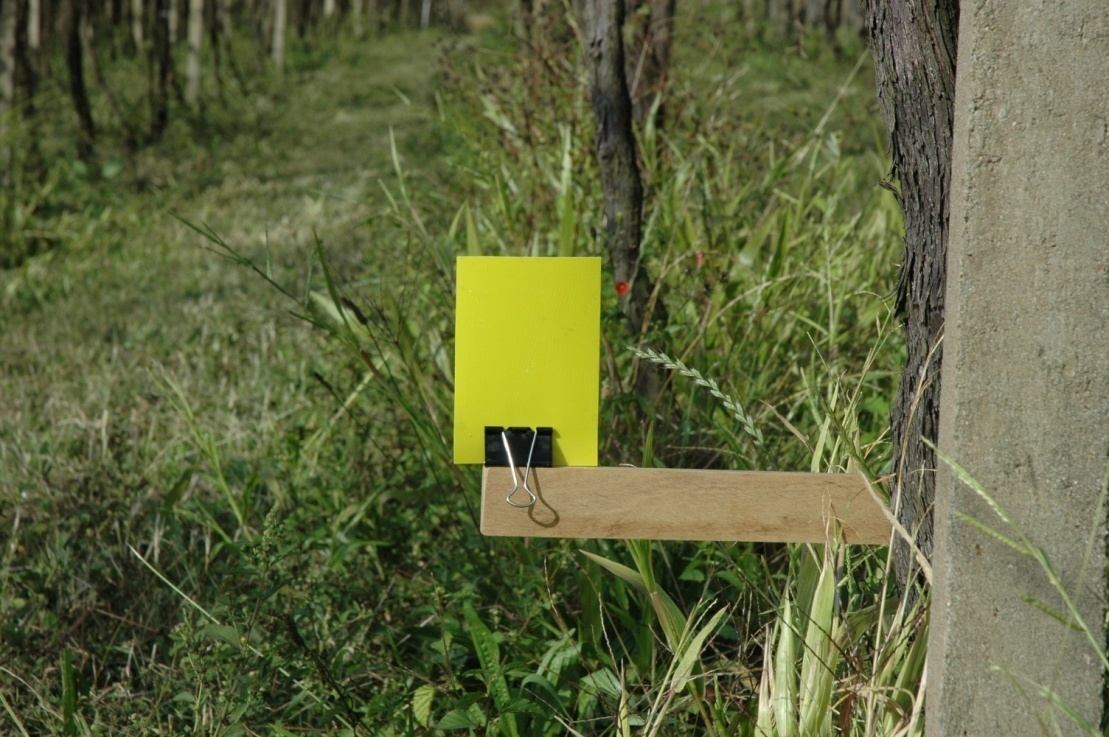 Realização
Apoio
A
B
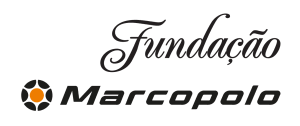 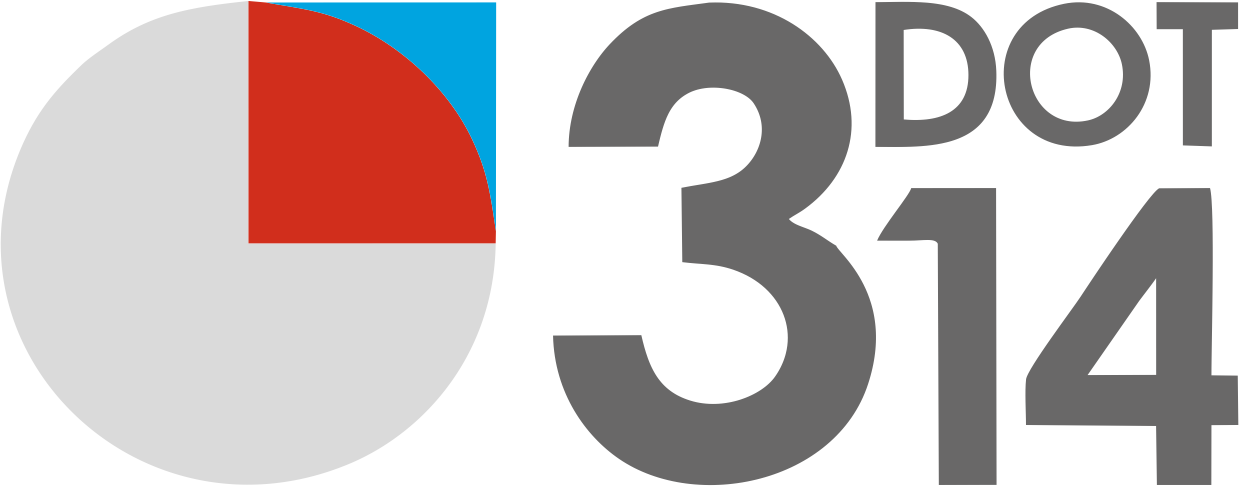 Figura 2. A - Armadilha alta; B - Armadilha baixa (Fonte: Os Autores).